PONOVIMO:
H
G
Kocka je kvadar ograničen sa šest podudarni kvadrata.
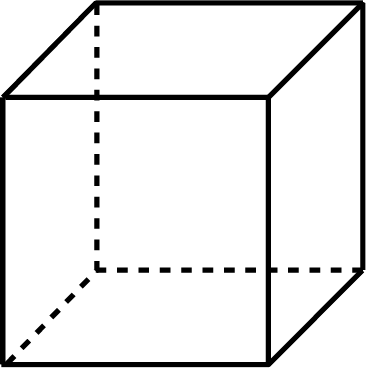 E
F
D
C
A
B
3
5
2
6
4
a
1
Kocka ima šest strana.
 Kocka ima dvanaest ivica.
 Sve ivice su jednake po dužini.
 Kocka ima osam temena.
Zapremina se meri nekom drugom zapreminom.
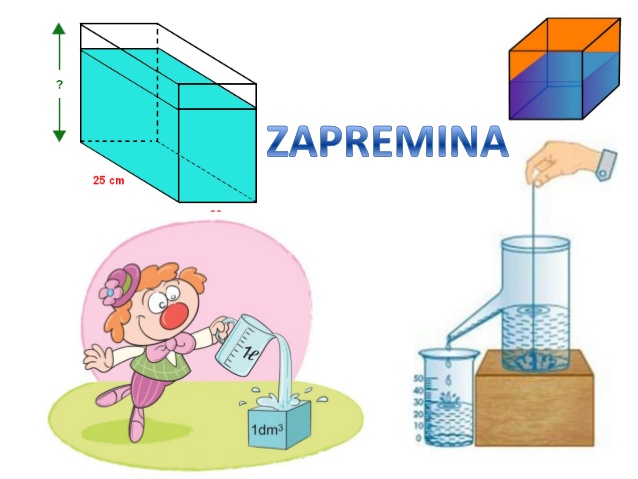 1000
1
1
1000
Zapamti!Opšta formula za izračunavanje zapremine kocke je:
V = a ∙ a ∙ a
ili
V = a
H
G
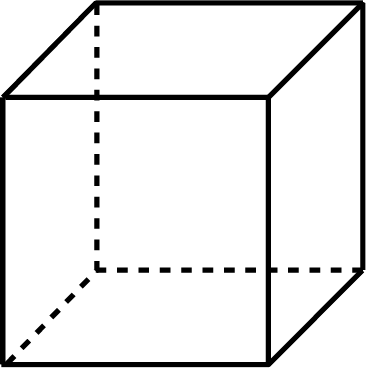 3
E
F
ZAPREMINA KOCKE JE JEDNAKA KUBU (TREĆEM STEPENU) DUŽINE IVICE.
D
C
A
B
IZRAČUNAVANJE ZAPREMINE KOCKE
Na slici je prikazana kocka čija je dužina ivice 4cm.
 To je, dakle, kvadar kod koga je
       a = b = c = 4cm.
       V= a ∙ b ∙ c
       V = 4cm ∙ 4cm ∙ 4cm
       V = 64 cm
H
G
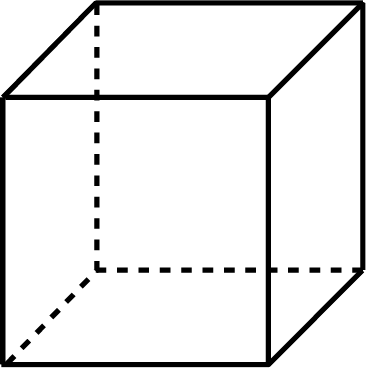 E
F
4cm
D
C
3
4cm
A
B
4cm
KAKO IZRAČUNAVAMO ZAPREMINU KVADRA?
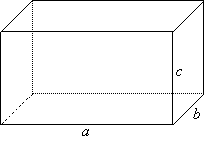 Zapremina kvadra čije su dimenzije a, b, c izračunava se po formuli:
V = a ∙ b ∙ c
 Zapremina kvadra je jednaka proizvodu njegovih dimenzija.
1. Zadatak  ( uradi u svesci )
H
G
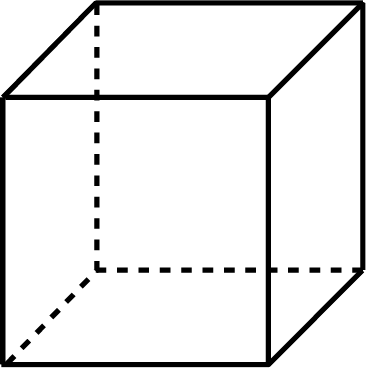 E
F
D
C
8 dm 5 cm
A
B
2. Zadatak 
Izračunaj zapreminu kvadara čije su dimenzije:
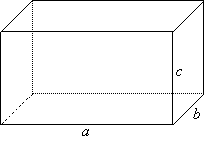 a =  8cm 
b = 2cm
c = 4cm
Domaći zadatak:

196. Strana
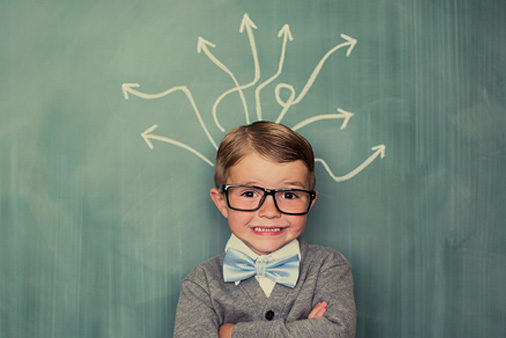